بسم الله الرحمن الرحیم
any talk
مدیریت کسب و کسب و کار
------------------
استاد راهنما: جناب آقای فواد معتمد
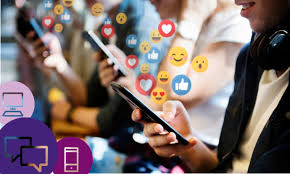 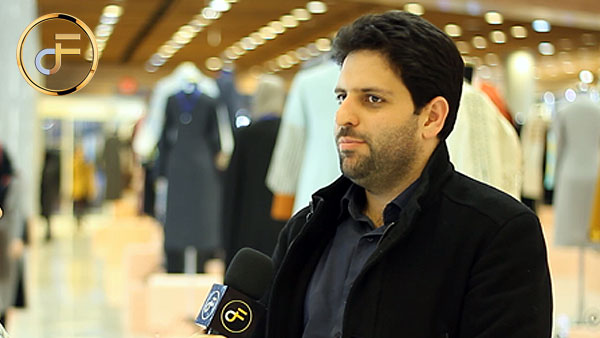 شما ؟!
فضایی تعاملی (دو نفر تا ...)


صحبت در مورد هر آنچه که به آن نیاز دارید یا علاقه دارید


کارشناس در حوزه های مختلف = شما کارشناس های ما هستید
any talk
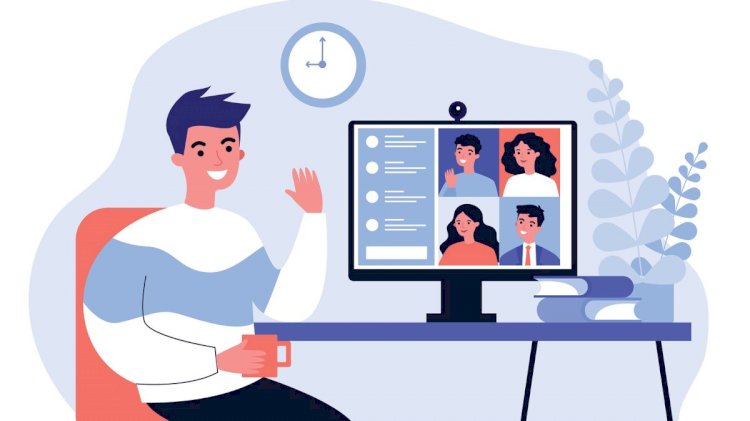 صحبت کردن

مشورت گرفتن

اوقات فراغت

تفریح

سرگرمی

بر قراری ارتباط مجازی
مخاطبین
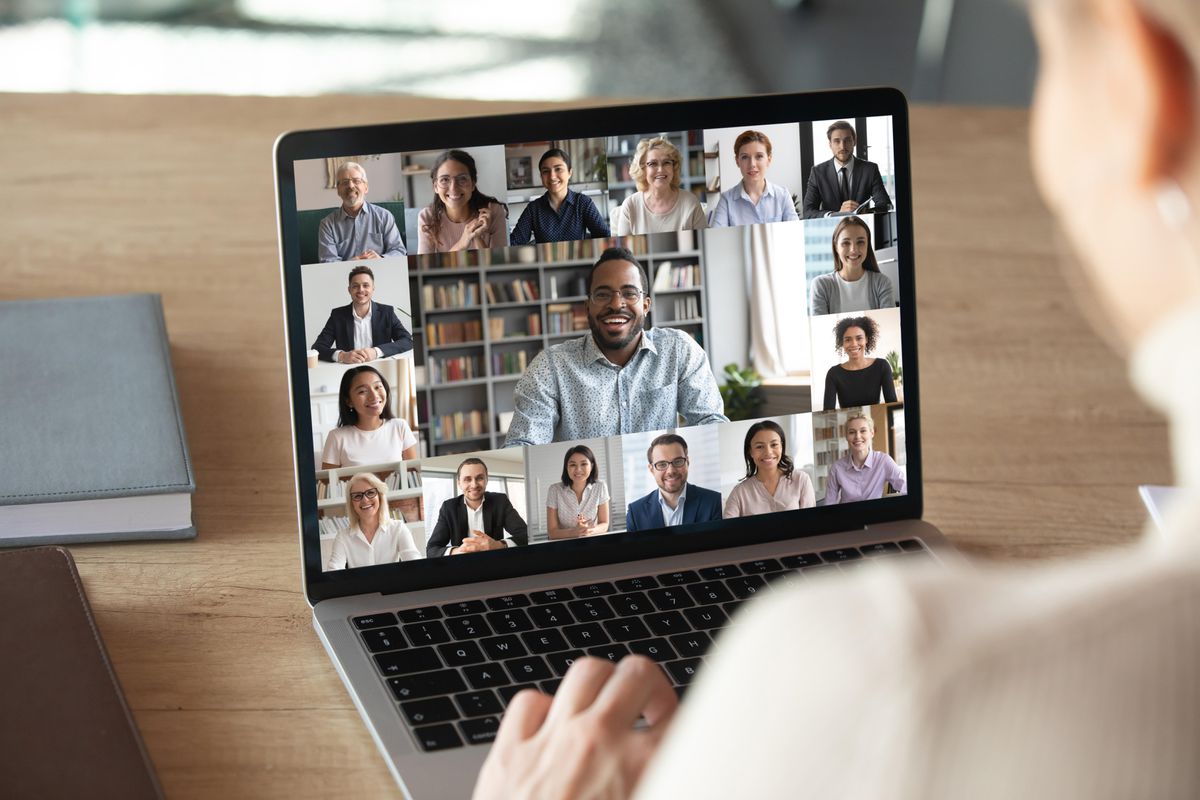 هر شخصی که نیاز به هم صحبت و علاقه به کسب اطلاعات مختلف دارد
از کجا شروع کنیم ؟!
شروع از خود کلاب هاوس

جزئی کردن مخاطبین در قدم های اول (اختصاصی برای دانش آموزان)

انجام تبلیغات گسترده و جا انداختن برنامه در انظار عمومی !

و...
چرا این اپ را نصب کنم؟!
نگران بچه ام هستم ! چجوری تربیتش کنم ؟؟؟

فوتبال امشب چطور بود !

فردا امتحان دارم بلد نیستم !

عملکرد دولت چطوره ؟ خوبه !

میخوام با دوستام صحبت کنم !

میخوام آشپزی کنم !

ماشینم خراب بشه چی کار کنم !
و هزاران دغدغه و سوال با :
any talk
دغدغه ها
و
نمودار ارزش پیشنهادی
any talk
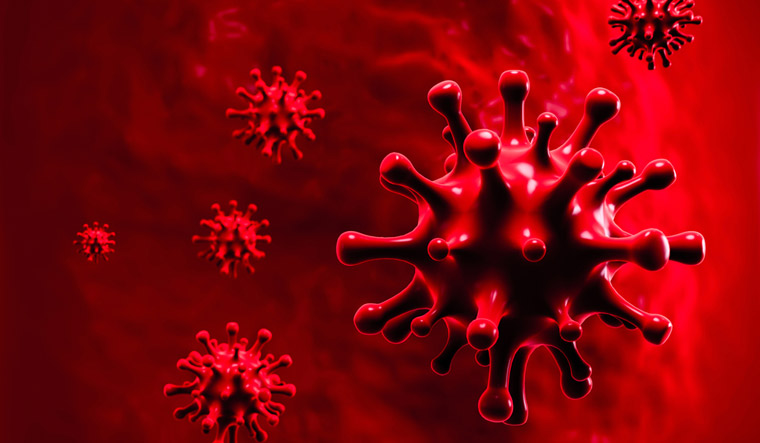 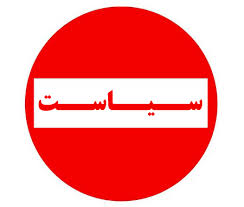 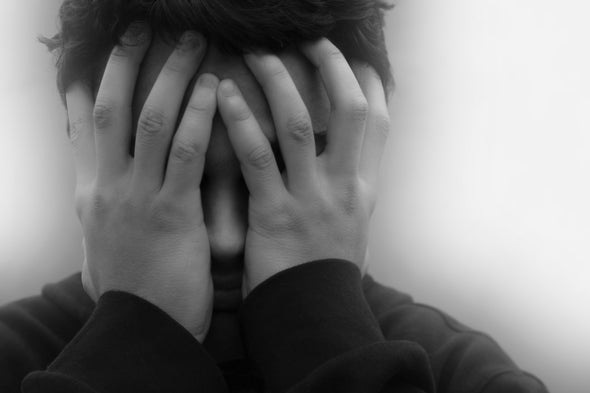 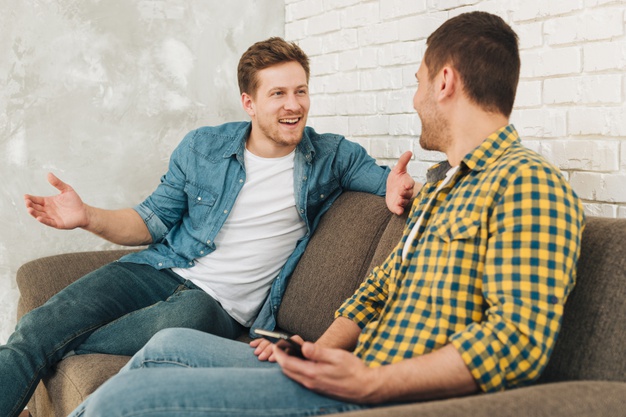 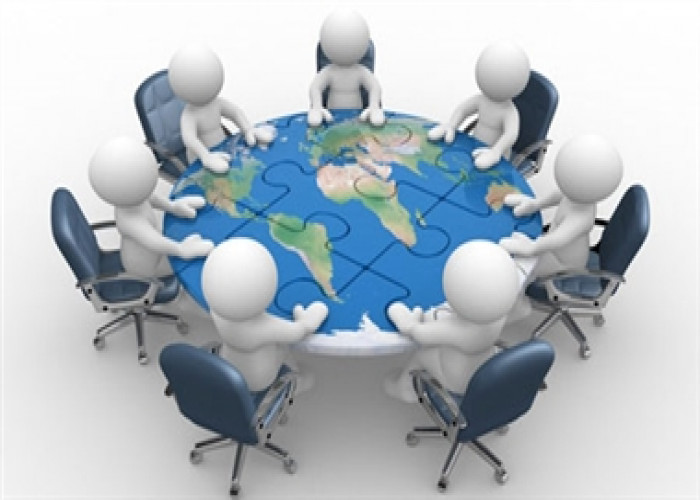 any talk
سر رفتن حوصله 
جمع شدن غم و اندوه
افسردگی
اثرات ناشی از تنهایی
...
صحبت کردن
مشاوره گرفتن
نظر خواستن از بقیه
...
کسب اطلاعات بیشتر در حوزه های مختلف

  گذراندن وقت
...
any talk
رفع مشکلات ناشی از تنهایی :

افسردگی 
سر رفتن حوصله
غم و اندوه وناراحتی
...
ساخت یک برنامه جهت ارتباط گرفتن افراد با هم و دارای اتاق های مجازی مجزاء و  مختلف برای موضوعات مختلف و سرگرم شدن و کسب اطلاعات بیشتر در حوزه های مختلف
 ...
کمک کردن و ایجاد فضایی جهت: کسب اطلاعات بیشتر در حوزه های مختلف
مشورت گرفتن از افراد با تجربه در موضوع مورد نظر
حال خوب داشتن
گذراندن زمان
حال و احوال با افراد مد نظر (دوست وآشنا و فامیل و...)
هزینه های کلی !
قیمت سرور : 300 هزار تومان در ماه (متوسط قیمت های بازار) 

هزینه برنامه نویسی اپ : 10 میلیون حتی بیشتر + آپدیت های اپ  

هزینه هایی مانند خرید نت 

حقوق یک کارمند : 5 میلیون

هزینه هایی برای تبلیغات : ماهی 1 میلیون برای شروع

و...
سود ما از کجا آید ؟!
انجام تبلیغات برای مخاطبین هدف

لینک کردن مخاطبین هدف به مراکز مورد نیاز آنها ( مرکز روانشناسی .  مرکز مشاوره تحصیلی و شغلی و...) 

قرارداد بستن با مراکز مختلف جهت تبلیغ و جذب مشتری 

برگزاری قرعه کشی 

در قدم های بزرگتر و گذشت زمان بیشتر گزینه های دیگری به این موارد می توان اضافه کرد.
برنامه های مشابه(رقیب!)
توییتر اِسپیسز    Twitter Spaces 

ریفر    Riffr

اِسپون     Spoon

لِهِر      Leher

 فایرساید    Fireside
دیسکورد    Discord 


 اَنکور     Anchor



  *کلاب هاوس     * club house
مضایا نسبت به رقبا !!!
بومی سازی بودن این اپ

ارائه تصویر (کلاب هوس ندارد!)

ارائه و اشتراک گذاری مطلبی یا ضبط اتاق...

ایرانیش نیست ! 

و...
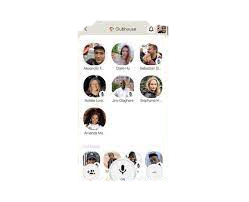 ممنون از توجهتون
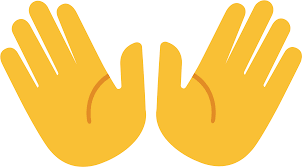